Online Learning
Common Core 3.0
Field Activities
Classroom Skill Building
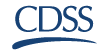 1
Structured Decision Making (SDM)Assessment Skills LabCalifornia Common CoreJune 30,  2018
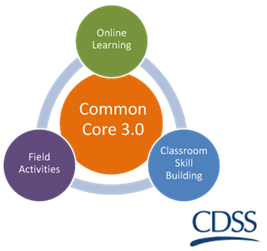 Overview of the Day
Welcome and overview of the plan for the day:
Review content from e-learning module
Practice completing SDM tools
Evaluation
3
Group Agreements
4
[Speaker Notes: Be collaborative
Ask lots of questions – let us know what you think
Be open to trying new things
Have a “what the heck!” attitude and throw yourself into the experience
Make mistakes
Maintain confidentiality
Be Responsible for you own learning]
SDM Policy Manual Organization
Each section is a tool

Within each section:
Tool
Definitions
Policy and procedure
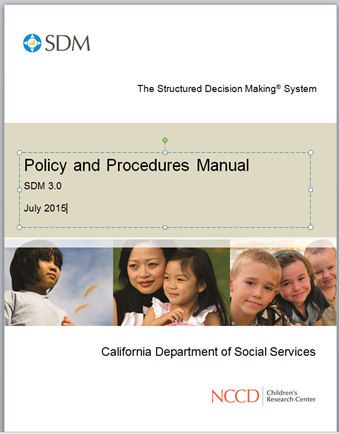 5
Structured Decision Making Model Process Goals are to:
Identify and structure critical decision points.
Increase consistency in decision making.
Increase accuracy of decision making.
Target resources to families most at risk.
Use case-level data to inform decisions throughout the agency.
6
Structure, Research, and Clinical Judgment:
Partners in the workplace
7
[Speaker Notes: SDM does not replace clinical skills. It depends upon good interview and observation skills to conduct thorough assessments. It depends on the skill of the worker to recognize unique conditions.

Rather than replacing clinical judgment SDM becomes a strong partner: providing a research basis for critical decisions related to risk, and structure for increasing consistency and accuracy of other key decisions.]
What Do You Remember?
8
[Speaker Notes: Trainer Instructions:
Distribute matching cards at each table.  
There will be a lecture in between each matching session.  
Instruct table to match the following terms with definitions.
Caregiver		
Adults, parents, or guardians in the household who provide care and supervision for the child.
Family			
Parents, adults fulfilling the parental role, guardians, children, and others related by ancestry, adoption, or marriage; or as defined by family. 
Household		
All persons who have significant in-home contact with the child, including those who have a familial or intimate relationship with any person in the home.]
General Definition Tips
Read to the period.
Examples are examples.
Beware of AND and OR.
Use common sense.
The definitions are guides and are not a substitute for knowledge or good judgment.
Live within the definitions, and use overrides if you disagree with where the definition is taking you.
9
Basic Definitions
Caregiver: an adult, parent, or guardian in the household who provides care and supervision for the child

Household: all persons who have significant in-home contact with the child, including those who have a familial or intimate relationship with any person in the home
10
Caregiver and/or Household Member
Mother’s live-in boyfriend who never provides care for child 
Mother’s boyfriend who doesn’t live there, but spends lots of time there and sometimes babysits
Mother’s ex-boyfriend who no longer has contact with her
Uncle who visits occasionally and babysat once in the past 12 months
11
Caregiver Identification Impacts Results
Follow the logic and ask yourself each question:
Is the caregiver the legal parent?
Does the caregiver have more than 50% of the parenting responsibilities?
Is the caregiver the alleged perpetrator?
Which caregiver has the most severe allegation?
12
Allegations on Mom: Mom and Dad live together
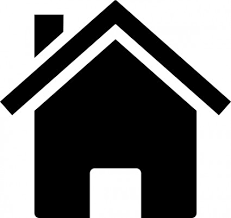 13
Allegations on Mom: Mom and Dad live apart, child lives with Mom
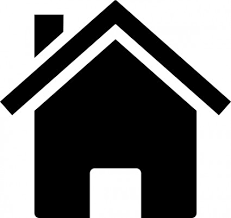 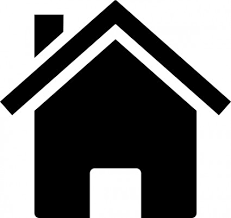 14
Allegations on Dad: Mom and Dad live apart, child lives with Mom and visits regularly in Dad’s household
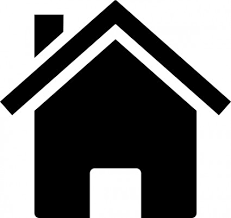 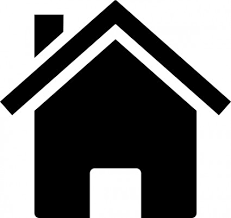 15
Allegations on Mom and Dad: Mom and Dad live apart, child lives with Mom and visits regularly in Dad’s household
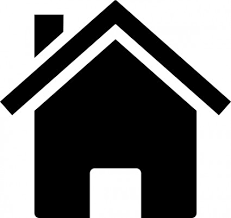 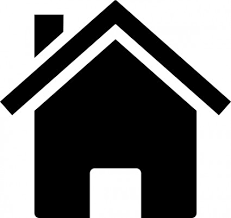 16
Purpose of Hotline Tools
Determine whether a referral meets the statutory threshold for an in-person child welfare services (CWS) response (and if not, whether a referral to an alternative community response is appropriate).
Determine how quickly to respond.
17
[Speaker Notes: For all referrals requiring an in-person, they must meet statutory threshold for an in-person response, per screening tool.  It is very important to be familiar with the definitions of all the abuse types.]
Let’s Practice
Read Case Example

Complete Hotline Tool together

What did you determine?
18
When Should You Respond?
Do any of the following apply: 
Medical care currently required due to alleged abuse
Caregiver’s behavior is alleged to be dangerous or threatening to child’s health or safety 
Allegation of physical injury to non-mobile child or any child under age 2
24 Hours
Yes
No
Is there a non-perpetrating caregiver aware of the alleged abuse who is demonstrating a response that is appropriate and protective of the child?
Yes
10 days
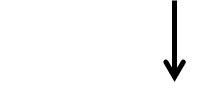 Do ANY of the following apply?
Child is vulnerable or fearful
There is prior history of physical abuse
There is current concern that domestic violence will impact the safety of the child within the next 10 days.
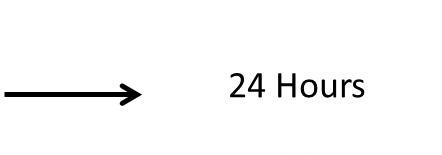 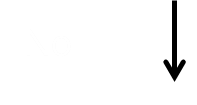 10 Days
19
24-Hour Response
Allegation of physical injury to non-mobile child or any child under age 2
24 Hours
Yes
Concerns:
Child nonverbal
Mother has history of abuse
Father substance abuse
20
Safety Assessment Tool
Once a referral is screened in for an in-person response, the question becomes 
“Can the child remain safely at home?”
In most counties, the Emergency Response social worker responds to the referral and completes the Safety Assessment Tool.
21
Safety Assessment Components
Child vulnerabilities
Safety Threats & Caregiver Complicating Behaviors
Household Strengths and Protective Action
In-home Protective Interventions
Placement Interventions
22
Let’s Practice
Read page 4–6 of the Jefferson/Baxter case example.
Stop and complete at your table group:
Identify the households to be assessed and the primary and secondary caregivers in each household. 
For each household, complete only Child Vulnerabilities, Safety Threats, and Caregiver Complicating Behaviors.
23
Safety Plans Include:
A family-friendly description of the identified safety threat
A safety intervention to address and mitigate each threat
Considerations should be made in ICWA cases
A plan for monitoring
Signatures
24
[Speaker Notes: Considerations should be made in ICWA cases: Active efforts, rather than reasonable efforts need to be made in all ICWA cases

ICWA mandates the state to make active efforts in every ICWA case in two areas:
1. Provide services to the family to prevent removal of an Indian child from his or her parent or Indian custodian
2. Reunify an Indian child with his or her parent or Indian custodian after removal

A cornerstone in the application of active efforts is active and early participation and consultation with the child’s tribe in all case planning decisions. Additionally, active efforts is more intensive than "reasonable efforts." For example, reasonable efforts might be only a referral for services, but active efforts would be to arrange for the best-fitting services and help families engage in those services. The federal guidelines referenced above apply whether or not the child’s tribe is involved in the custody proceedings.]
Effective Safety Plans
are detailed plans of ACTION made in response to SPECIFICALLY 
identified dangers

(behavioral and action driven)
25
Effective Safety Plans
Create clear and observable guidelines about: 
Contact between the children
The potential danger
How they are to be protected from the danger
26
Safety Plans Are …
Collaboratively made with the family, child, and network;
A process, not an event;
A roadmap to achieve our hopes, not a guarantee;
A method for keeping children safe; AND
A intervention and change strategy.
27
[Speaker Notes: Collaborate with the family

Ask good questions

Create monitoring and feedback loops

Involve the child]
The Difference a Support Network Can Make
Caregiver has the ability to access resources to provide necessary safety interventions. 
Caregiver has supportive relationships with one or more persons who may be willing to participate in safety planning, AND caregiver is willing and able to accept their assistance. 
At least one caregiver in the home is willing and able to take action to protect the child, including asking offending caregiver to leave. 
Caregiver is willing to accept temporary interventions offered by worker and/or other community agencies, including cooperation with continuing investigation/ assessment.
28
Substitute Care Provider Safety Assessment Policy
All investigations of alleged abuse/neglect by a substitute care provider (SCP), including:
Licensed foster homes
NREFMs
Approved relative homes
Certified FFAs
Small family homes
Adoptive parents if the adoption has not yet been finalized
Legal guardians where a dependency case is still open (i.e., the department has protective responsibility for the child)

Do not use with allegations involving:
Group homes
Institutions
Residential treatment centers
29
[Speaker Notes: The SCP safety assessment is to be used for all investigations of abuse/neglect of a foster child by an SCP.
 
SCPs include the following:
 
licensed foster homes;

non-related extended family members (NREFM);

approved relative homes;

certified foster family agencies (FFA);

small family homes;

adoptive parents if the adoption has not yet been finalized; or

legal guardians where a dependency case is still open (i.e., the department has protective responsibility for the child).]
Do We Open a Case?
Utilizing the Risk Assessment Tool—Agency resources are targeted to higher risk families because of the greater potential to reduce subsequent maltreatment. 
Risk assessment identifies families with low, moderate, high, or very high probabilities of future abuse or neglect. 
The risk assessment is based on research on cases with substantiated abuse or neglect that examined the relationships between family characteristics and the outcomes of subsequent substantiated abuse and neglect.
30
Linking Danger and Risk
31
Work Individually
Review the continued case example and complete the Risk Assessment Tool.
What is your Risk level
For Mom?
For Dad? 
Do you promote the case?  Why?  Are there any policy overrides?  Any discretionary overrides?
32
[Speaker Notes: After completing the risk assessment, the worker determines whether any of the policy override reasons exist. Policy overrides reflect incident seriousness and/or child vulnerability concerns and have been determined by the agency to warrant a risk level designation of very high regardless of the risk level indicated by the assessment tool. Policy overrides require supervisory approval. 
Note: Mark yes or no as appropriate for each policy override. 
1. Sexual abuse case AND the perpetrator is likely to have access to the child. 
2. Non-accidental injury to a child under age two years. 
3. Severe non-accidental injury (e.g., brain damage, skull or bone fracture, subdural hemorrhage or hematoma, dislocations, sprains, internal injuries, poisoning, burns, scalds, severe cuts, or any other physical injury that requires medical treatment and seriously impairs the health or well-being of the child). 
4. Caregiver action or inaction resulted in death of a child due to abuse or neglect (previous or current). 
Discretionary Override: 
A discretionary override is applied by the worker to increase the risk level in any case in which the worker believes that the risk level set by the risk assessment is too low. This may occur when the worker is aware of conditions affecting risk that are not captured within the items on the risk assessment. Discretionary overrides may increase the risk level by one unit (e.g., from low to moderate OR moderate to high, but NOT from low to high).* Discretionary overrides require supervisory approval. 
After completing the override section, indicate the final risk level, which is the highest of the scored risk level, policy override risk level (which is always very high), or discretionary risk level.]
Connecting Safety and Risk
Safety Assessment



Informs what we are worried about
Risk Assessment



Informs how worried we should be
33
Required Contacts
34
Your case is open; now what?
Assessing Family Strengths and Needs using the FSNA
Purpose of FSNA—This tool is used to systematically identify critical family needs and help plan for effective interventions.
35
Valuing the SDM Approach
Ensures Consistency among social workers
Ensures strengths and needs are looked at objectively
Assesses change over time
Identifies and prioritizes highest needs
36
Things to Consider
Requires gathering information from all family members, collaterals, and a review of records.
It may be completed or modified during the course of family team meetings. 
Engage family in culturally appropriate ways to make an accurate assessment.
37
Shared Definition of Safety
Safety is: 

Actions of protection taken by the caregiver that address the danger, demonstrated over time.
Adapted from Boffa, J., & Podesta, H. (2004). Partnership and risk assessment in child protection practice, Protecting Children, 19(2), 36–48; Turnell, A., & Essex, S. (2006). Working with Denied Child Abuse. Berkshire, UK: Open University Press.
38
Work Individually
Read case example

Complete FSNA

Discuss with your table
39
After the Plan Is Working
40
Reunification Begins on Day 1!
Working with families during reunification:
Create planned, purposeful, progressive contacts and visits that take family wishes and culture into account.
Create opportunities for parents to demonstrate “acts of protection” during visits.
Expect challenges and the “uneven path.”
Keep a sense of urgency: Be clear about timelines for decision making.
Orient the parents to shared understanding of safety threats, risk, and the process for evaluating change.
Expand the family’s support network.
41
Reunification Assessment
Routinely monitoring critical case factors that affect goal achievement; 
Helping to structure the case review process; and 
Expediting permanency for children in substitute care.
42
Guides Decision Making to:
1. Return a child to the removal household* or to another household with a legal right to placement (non-removal household); 
2. Maintain out-of-home placement; and/or 
3. Terminate reunification services and implement a permanency alternative.
43
[Speaker Notes: The reunification reassessment is completed in conjunction with each appropriate household and begins when a case is first opened.
*Removal household is that household from which the child was removed, or, if due to joint custody that designation is unclear, then the household where the most serious maltreatment occurred is to be designated the removal household. Non-removal households are those with legal rights to the child (father’s home, mother’s home).]
Let’s Practice
Read the case example up to the reunification point.
Stop and complete as a group: the Reunification Assessment tool.
44
Preparing the Family for Reunification
Shouldn’t be a surprise!
Share the reunification reassessment form with family so that the household understands exactly what will be used to evaluate reunification potential and the threshold they must reach. 
Inform them of their original risk level, and explain that this will serve as the baseline for the reunification reassessment.
45
[Speaker Notes: The case plan should be shared with the household at the beginning so that the household understands what is expected. 
The reunification reassessment form should be shared with the household at the same time so that the household understands exactly what will be used to evaluate reunification potential and the threshold they must reach. Specifically inform them of their original risk level, and explain that this will serve as the baseline for the reunification reassessment (unless a new referral is received, in which case the new risk level will be used).]
What Else?
Explain that a new substantiation or failure to progress toward case plan goals would increase their risk level.
Discuss visits—how many and the quality.
Discuss Safety.
46
[Speaker Notes: Explain that a new substantiation or failure to progress toward case plan goals would increase their risk level, and that progress toward case plan goals will reduce their risk level. 
Explain that both the quantity and quality of their visitation will be considered, and that they must attend at least 65% of their visits and have at least adequate quality (provide the definition for adequate quality). 
Provide information on the reunification safety assessment and explain that if everything else would permit reunification, the final consideration is safety. They must either demonstrate that no safety threats are present or there must be a plan to address any identified safety threats.]
Risk Based on Child’s AgeUnder 3
Is reunification risk level low or moderate?
No, risk is high or very high
Yes
Is visitation acceptable?
No
Is this the 6 month hearing or before?
No
Yes
No
Yes
Terminate FR
Is the home safe or conditionally safe?
Is the answer to R3 “a” or “b” OR is visitation acceptable?
Yes
No
Yes
Terminate FR
Continue FR
Return Home
47
[Speaker Notes: After completing the reunification risk reassessment, visitation plan evaluation, and reunification safety assessment (if indicated), select the appropriate decision tree, based on the child’s age at the time of removal.]
Risk Based on Child’s AgeOver 3
Is reunification risk level low or moderate?
No, risk is high or very high
Yes
Is visitation acceptable?
Is this the 6 month hearing or before?
No
No
Yes
No
Yes
Is this the 12 month hearing or before?
Continue FR
Is the home safe or conditionally safe?
No
Yes
Terminate FR
Yes
Is the answer to R3 “a” or “b” OR is visitation acceptable?
Return Home
Yes
No
Continue FR
Terminate FR
48
[Speaker Notes: After completing the reunification risk reassessment, visitation plan evaluation, and reunification safety assessment (if indicated), select the appropriate decision tree, based on the child’s age at the time of removal.]
Risk/Safety Assessment
Family risk reassessment for in-home cases 
If the case will remain open, the reassessment also includes a family strengths and needs reassessment and a case plan update.
49
[Speaker Notes: The risk reassessment determines whether the case should remain open or be closed. For cases that will remain open, the reassessment includes updating the treatment plan based on current needs and strengths and sets new contact guideline levels.]
Risk Reassessment
Completed for In-Home Cases NOT Reunification cases
The risk reassessment determines whether the case should remain open or be closed
Completed at minimum every 6 months
Updated FSNA and case plan completed
50
Can the Case Be Closed Safely?
Voluntary—30 days prior to case plan completion or case closure recommendation
Involuntary—65 days prior to case plan completion or case closure recommendation
All in home cases where new circumstances/new risk
51
[Speaker Notes: Complete the tools at these intervals – voluntary 30 days prior to case plan closure or case closure recommendation, Involuntary – 65 days prior to case plan completion or case closure recommendation, and All in home cases where new circumstances/new risk]
Let’s Practice
Read page 21 of the case example.
In dyads, complete the Family Risk Reassessment for In-home Cases Tool.
52
Wrap Up
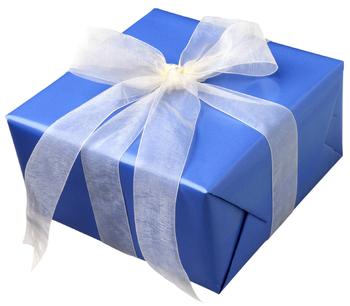 53
Welcome Back
Review content from day 1 activity

Embedded Evaluation
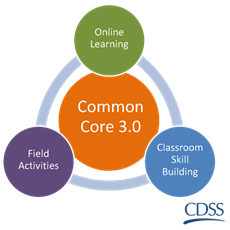 54
Review: What have we learned about SDM
55
Review of Key Points
56
[Speaker Notes: Review of key points:
 
The SDM model is tools, not forms. Use the assessments not only because you have to, but to help guide decisions.
 
The SDM model guides decisions; workers make decisions.
 
Read the definitions. Coordinate your narrative with the SDM assessments. Working together, the SDM model can achieve reduced harm to children.
 
The SDM model is part of a larger practice framework of decision making and family engagement. The tools are a prompt for practice.]
Evaluation
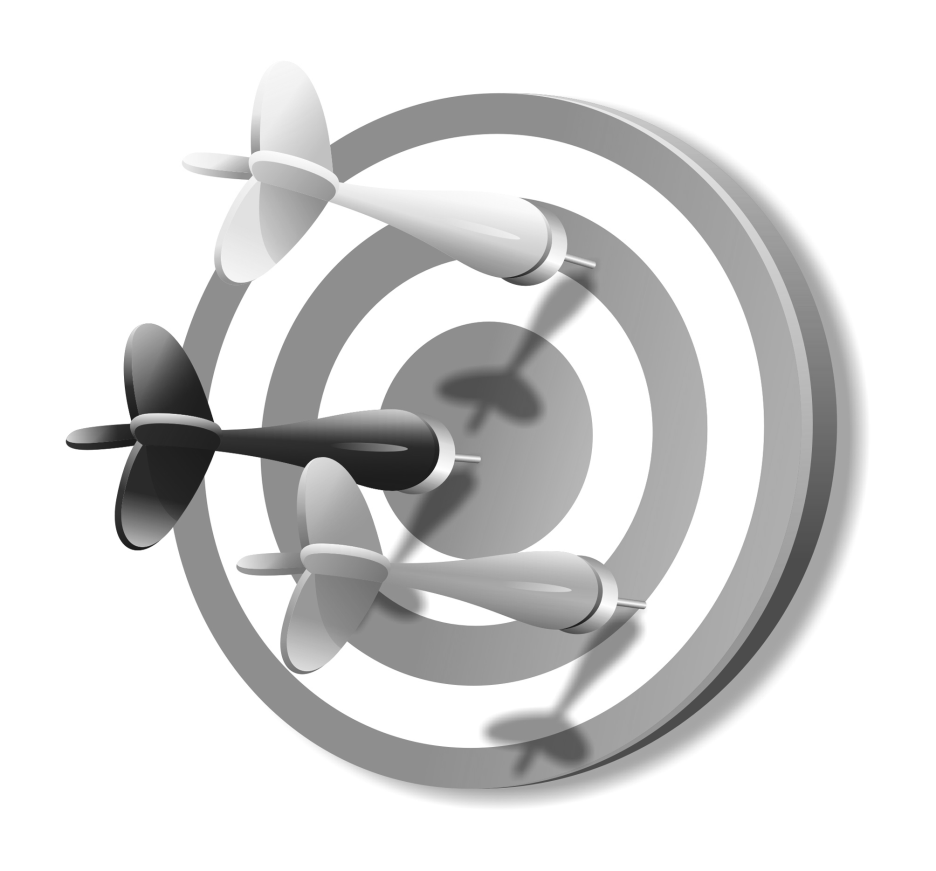 57
Preliminary Evaluation Materials
ID codes:
First 3 letters of MOTHER’S MAIDEN NAME
The first 3 letters of MOTHER’S FIRST NAME
The NUMERAL FOR THE DAY YOU WERE BORN
Example: November 9, 1970 or 11/09/1970
The NUMERAL FOR THE YEAR YOU WERE BORN
Example: November 9, 1970 or 11/09/1970
Informed Consent
ID code assignment instruction sheet
Demographics Survey
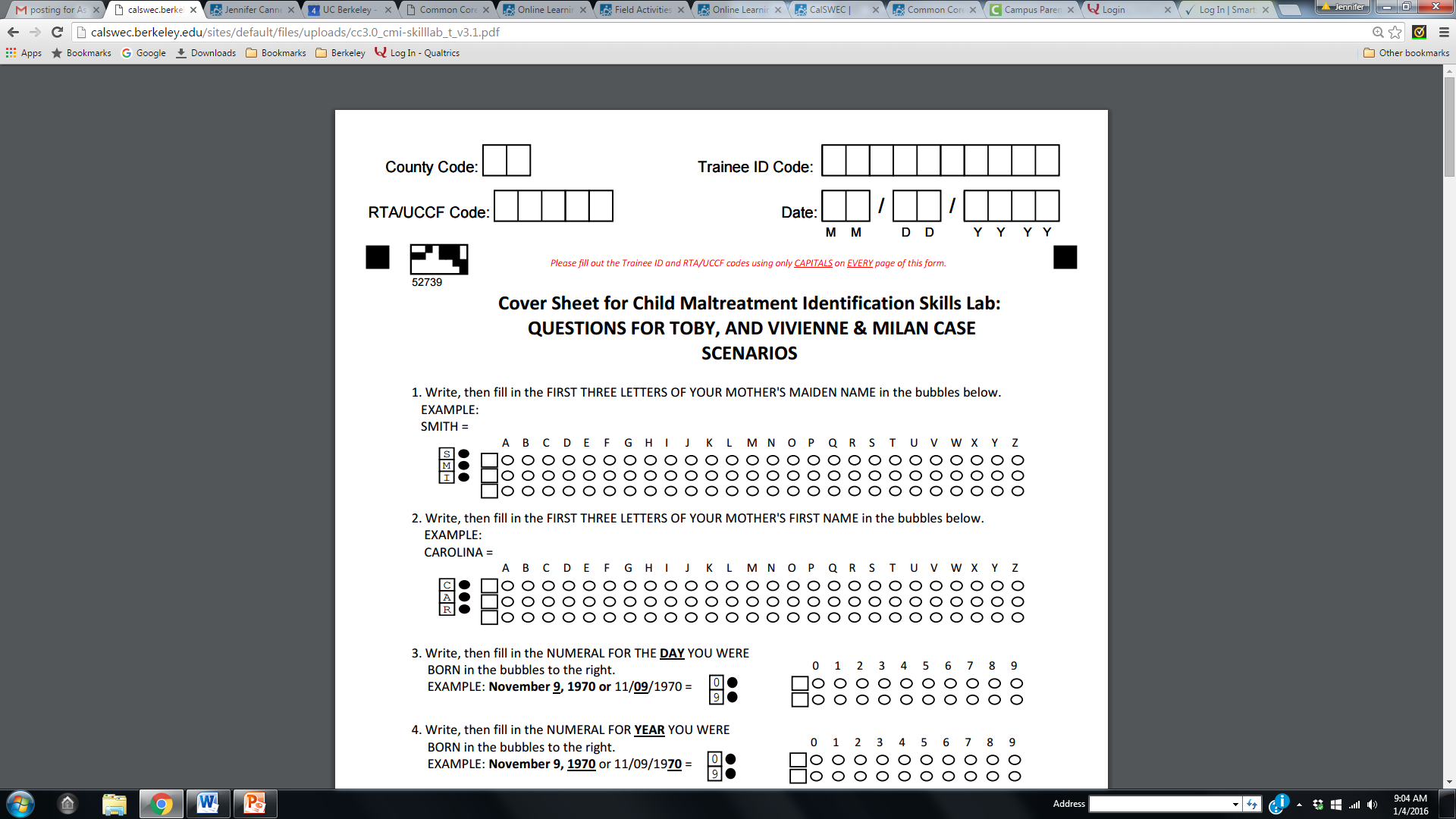 Trainee ID Code
58
Embedded Evaluation
Answer a set of questions based on the Hernandez family vignette:
Section 1: Safety Threats
Section 2: Household Strengths and Protective Actions 
Section 3: In-Home Protective Interventions
Section 4: Placement Interventions
Section 5: Family Risk Assessment Factors
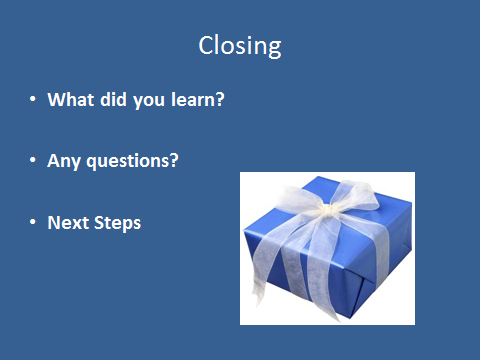 60